2021. 1.16  CBI研究会発表

スライドの音声リンク

埼玉医大　赤間啓一
オンライン（Zoom）授業の工夫
前前回発表
成蹊大学2年　一般力学の授業
解析力学(進んだ力学、量子力学などの基礎)
音声付きスライドの現況
ブレークアウトセッションでの一人1質問
今回発表
音声付きスライドをリンクボタンで
参照できるようにした。
講義、設問
Zoom
応答、質問
資料、課題、
添削
教員
学生
Course Power
動画
閲覧、回答、
再チャレンジ
Server
Salmonpony2
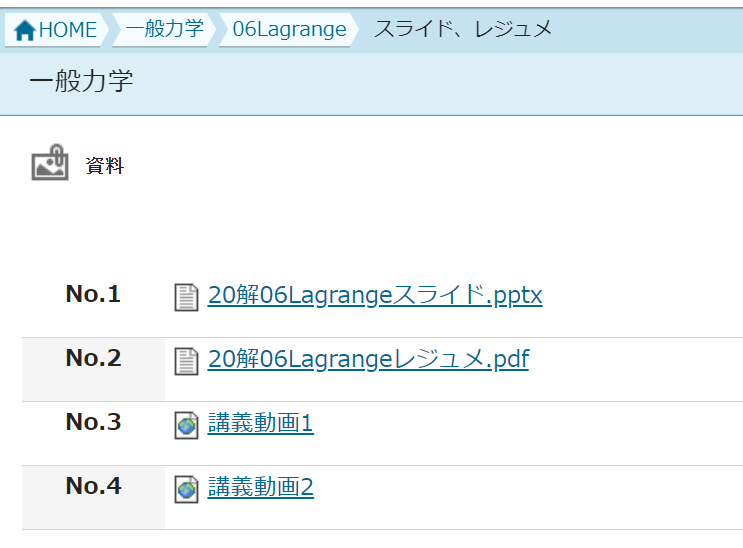 Course Powerの
学生View
学生
資料参照の流れ
講義前にスライド、動画をダウンロードできる。
講義中、Zoomでスライドを提示しながら講義。
講義テーマ修得に適する例題を講義。
演習課題は例題の類題とする。
演習中、資料を参照しながら課題を解く。
演習後、課題提出、1~2日で添削、返却。
資料を参照しながら再チャレンジ。
・・・.pptx
・・・音声.pptx
録音
音声解説
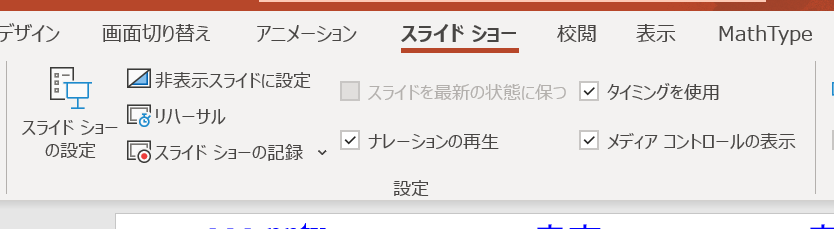 ・・・.pptx
・・・音声.pptx
・・・音声.mp4
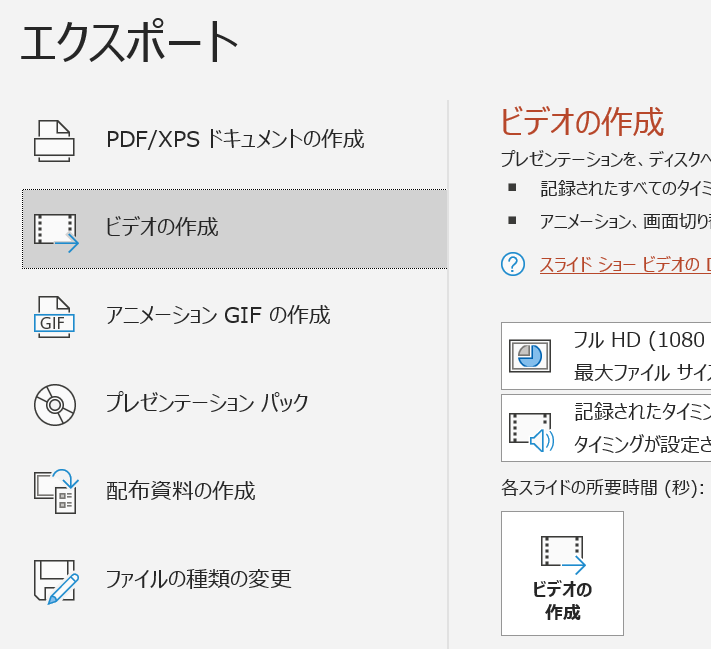 export
録音
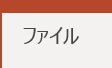 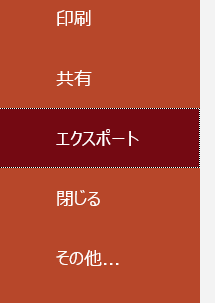 音声解説
・・・.pptx
音声解説を一つのファイルにする
リンク
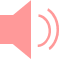 目的別
スライドショー
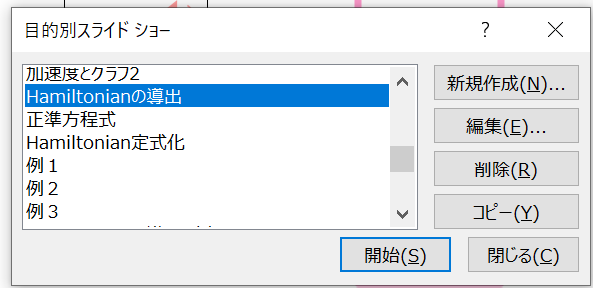 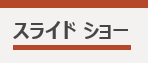 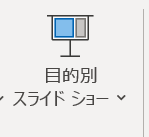 ・・・.pptx
音声解説を一つのファイルにする
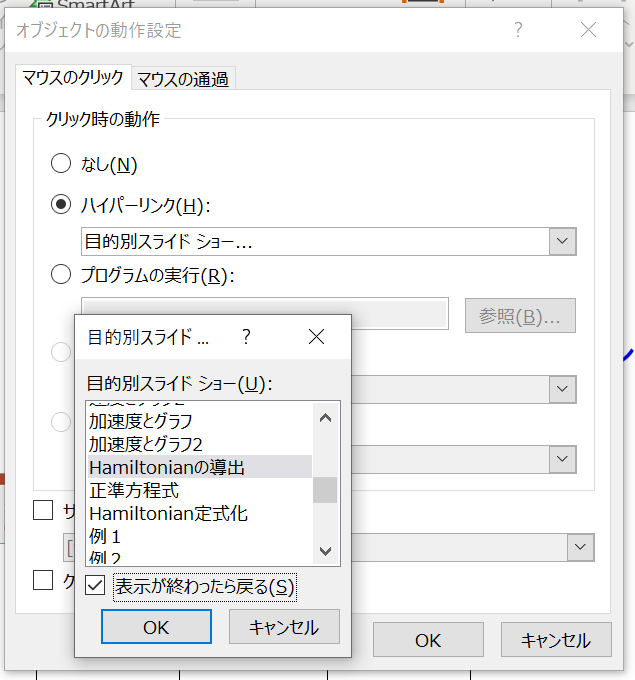 クリックで
ジャンプ
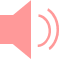 目的別
スライドショー
終了又は
ESCキー
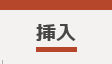 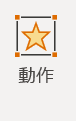 座標をqi, LagrangianをLとすると
Hamiltonianの導出
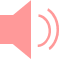 正準共役運動量
qiに正準共役
piは
はqj, pjの関数
逆に解ければ
の関数。
Hamiltonian
=時間並進のネーター保存量を
qj, pjの関数と
して表したもの。
座標をqi, LagrangianをLとすると
Hamiltonianの導出
正準共役運動量
qiに正準共役
piは
はqj, pjの関数
逆に解ければ
の関数。
Hamiltonian
=時間並進のネーター保存量を
qj, pjの関数と
して表したもの。
例
質量m座標(x, y)位置energy Uの粒子
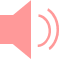 Lagrangian
正準共役運動量
逆に解くと
座標をqi, LagrangianをLとすると
Hamiltonianの導出
正準共役運動量
qiに正準共役
piは
はqj, pjの関数
逆に解ければ
の関数。
Hamiltonian
=時間並進のネーター保存量を
qj, pjの関数と
して表したもの。
例
質量m座標(x, y)位置energy Uの粒子
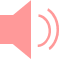 Lagrangian
正準共役運動量
逆に解くと
Hamiltonian
座標をqi, LagrangianをLとすると
Hamiltonianの導出
正準共役運動量
qiに正準共役
piは
はqj, pjの関数
逆に解ければ
の関数。
Hamiltonian
=時間並進のネーター保存量を
qj, pjの関数と
して表したもの。
例
質量m座標(x, y)位置energy Uの粒子
Lagrangian
正準共役運動量
逆に解くと
Hamiltonian
質量m極座標(r, q )位置energy Uの粒子
例
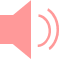 Lagrangian
正準共役運動量
逆に解くと
座標をqi, LagrangianをLとすると
Hamiltonianの導出
正準共役運動量
qiに正準共役
piは
はqj, pjの関数
逆に解ければ
の関数。
Hamiltonian
=時間並進のネーター保存量を
qj, pjの関数と
して表したもの。
例
質量m座標(x, y)位置energy Uの粒子
Lagrangian
正準共役運動量
逆に解くと
Hamiltonian
質量m極座標(r, q )位置energy Uの粒子
例
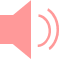 Lagrangian
正準共役運動量
逆に解くと
Hamiltonian
座標をqi, LagrangianをLとすると
Hamiltonianの導出
正準共役運動量
qiに正準共役
piは
はqj, pjの関数
逆に解ければ
の関数。
Hamiltonian
=時間並進のネーター保存量を
qj, pjの関数と
して表したもの。
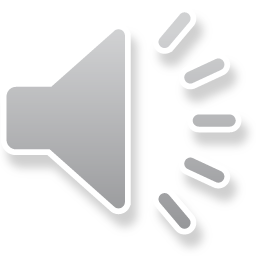 座標をqi, LagrangianをLとすると
Hamiltonianの導出
正準共役運動量
qiに正準共役
piは
はqj, pjの関数
逆に解ければ
の関数。
Hamiltonian
=時間並進のネーター保存量を
qj, pjの関数と
して表したもの。
例
質量m座標(x, y)位置energy Uの粒子
Lagrangian
正準共役運動量
逆に解くと
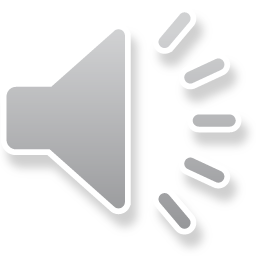 座標をqi, LagrangianをLとすると
Hamiltonianの導出
正準共役運動量
qiに正準共役
piは
はqj, pjの関数
逆に解ければ
の関数。
Hamiltonian
=時間並進のネーター保存量を
qj, pjの関数と
して表したもの。
例
質量m座標(x, y)位置energy Uの粒子
Lagrangian
正準共役運動量
逆に解くと
Hamiltonian
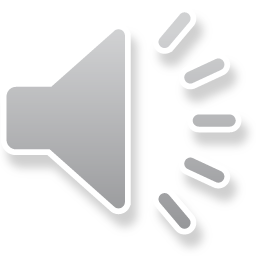 座標をqi, LagrangianをLとすると
Hamiltonianの導出
正準共役運動量
qiに正準共役
piは
はqj, pjの関数
逆に解ければ
の関数。
Hamiltonian
=時間並進のネーター保存量を
qj, pjの関数と
して表したもの。
例
質量m座標(x, y)位置energy Uの粒子
Lagrangian
正準共役運動量
逆に解くと
Hamiltonian
質量m極座標(r, q )位置energy Uの粒子
例
Lagrangian
正準共役運動量
逆に解くと
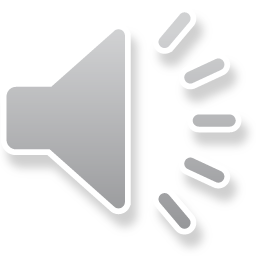 座標をqi, LagrangianをLとすると
Hamiltonianの導出
正準共役運動量
qiに正準共役
piは
はqj, pjの関数
逆に解ければ
の関数。
Hamiltonian
=時間並進のネーター保存量を
qj, pjの関数と
して表したもの。
例
質量m座標(x, y)位置energy Uの粒子
Lagrangian
正準共役運動量
逆に解くと
Hamiltonian
質量m極座標(r, q )位置energy Uの粒子
例
Lagrangian
正準共役運動量
逆に解くと
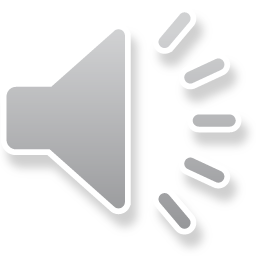 Hamiltonian